Lower bounds for Unconditionally Secure MPC
Ivan Damgård
Jesper Buus Nielsen
Antigoni Polychroniadou
Aarhus University.
Unconditionally Secure MPC Protocols (GMW, SPDZ,..)
They are great:
Computationally much more                    efficient than, say, FHE based stuff.
But they’re not so great:
They need lots of interaction
Rounds: Ω(CircuitDepth)
Communication: Ω(n CircuitSize)
- If you want to be efficient in the circuit size
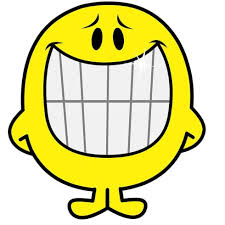 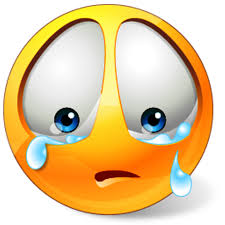 The Really Hard Problem
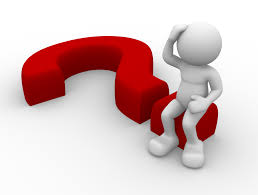 Can we improve this significantly?
                    The FHE of 
                    unconditional security?


We don’t know, but we have
some partial answers..
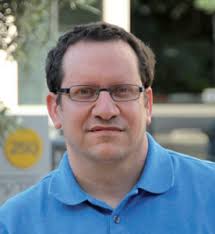 Message Complexity
How many messages do you need to send to compute a non-trivial function securely? (such as the AND of one bit from each player).
Related to, but not the same as round complexity.
If protocol sometimes but not always sends a message in  given time slot, should we always charge for that time slot? (the absence of a message is also a signal).
We will only charge the protocol for messages actually sent (lower bounds are stronger this way).
The Result
n players, t semi-honest corruptions: must send Ω(nt) messages (stay tuned for more precise version)
In particular, n=3, t=1, compute the AND of 3 input bits: 6 messages are necessary.
Also sufficient (based on PSM [IK97]).
Intuition for lower bound
Any player must communicate with at least t+1 players before his input becomes determined.
.. and must later receive another message to be able to compute the result.
So for each player we count (t+1)+2 sends or receives, hence at least n(t+3)/2 messages.
Can be formalized, resulting in almost this: 
ceiling(n(t+3)-1)/2) 
This is exactly tight for t=1 and functions in det. log-space (positive result based on PSM).
What about number of rounds?
Seems hard in general, but let’s see if some of the players can be lazy: get away with only 1 round.
n=3t+1 players, t malicious corruptions. Can construct general protocol where up to t players can be lazy.
At most t players can be lazy.
Similar result for semi-honest
- follows from message 
complexity bound.
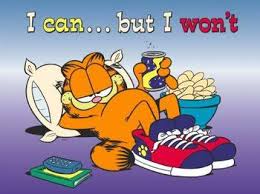 Gate by Gate Protocols
Bounding communication and rounds needed in general seems hard. But maybe we can bound it for the gate-by-gate protocols we use all the time.
Known protocols: in the worst case, communication is Ω(n CircuitSize), rounds Ω(CircuitDepth).
Question: is this optimal for gate-by-gate protocols (both honest majority and dishonest majority with preprocessing)?
Warm-up: Honest Majority
A gate-by-gate protocol is one that handles a multiplication gate using a multiplication gate protocol: takes two sets of shares (of a and b in some field), returns shares of ab – perhaps in different secret sharing scheme, but same threshold t as for inputs.
Further, revealing the output shares reveals nothing more than ab.
Claim: any multiplication gate protocol must send at least t messages.
If not, 2-party unconditionally secure protocol for computing the product would follow..
Alice
   a
Bob
  b
Shares of input
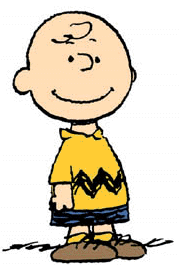 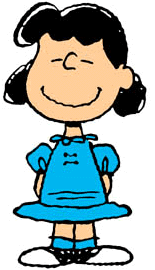 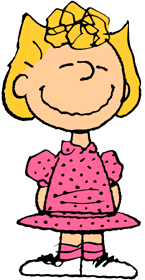 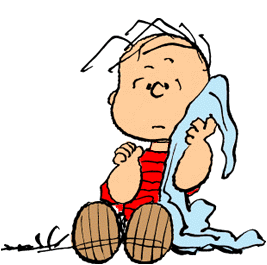 Shares of ab
And so..
Any gate-by-gate protocol must (for a worst case circuit) have communication Ω(n CircuitSize), rounds Ω(CircuitDepth).
But what if circuit is nice and allows many multiplications in parallel? We know optimizations using packed secret sharing.. 
..but only if number of players grows with number of parallel multiplications.
OPEN: for a constant number of players, show that multiplication gate protocol for u multiplications must have communication Ω(u).
Solution for computational complexity
Say n=2t+1, passive security. Assume mult.gate prot. that does u mults where some player P does o(u) local mults.
Construct 2-party protocol for the preprocessing model: Alice emulates t players, Bob emulates another t, and we emulate P using preprocessed data and e.g. SPDZ. Can compute u products securely using o(u) preprocessed data.
Contradiction with lower bounds by [Winkler and Wullschleger, Crypto 11]. Generalizes to show that packed SS methods are optimal up to constant factor.
Dishonest Majority, Preprocessing
Previous argument that multiplication protocols need to communicate a lot breaks down.
But we have lower bounds on the amount of preprocessed data (e.g. Winkler and Wullschleger).
Can obtain same result as before: we show that a multiplication gate protocol that does not communicate enough implies a protocol that is too good to be true according to W&W.
Conclusion
Even with preprocessing, gate-by-gate protocols require Ω(n CircuitSize) communication (and hence work) and Ω(CircuitDepth) rounds 
So to really improve GMW, SPDZ, TinyOT and the like, need a fundamentally different approach.
Open: do these bounds hold for any protocol (with unconditional security and efficient in circuit size of function)? 
- Computation – I conjecture yes
- Communication - ??
Postdoc and PhD positions for studying theory and practice of MPC available in Aarhus (supported by ERC grant MPCPRO) – from October 1.
Thanks!